LOGO
iSlide® PowerPoint standard template.
LOGO
Subtitle here
Speaker name and title
iSlide-PowerPoint.com
iSlide-PowerPoint.com
CONTENTS
Subtitle Here
…
…
…
iSlide-PowerPoint.com
LOGO
SECTION HEADER HERE
01
Supporting text here.
When you copy & paste, choose "keep text only" option.
iSlide-PowerPoint.com
Use "Title Only" Layout
iSlide-PowerPoint.com
4
LOGO
ThanksAnd Your Slogan Here.
LOGO
Speaker name and title
iSlide-PowerPoint.com
iSlide-PowerPoint.com
Design Criteria
Note:
This slide is an instruction. Please delete this slide before using it for presentation.
主题色彩 THEME COLORS
GUIDES (Office 2016 and later)
Text/Background
Fill Colors
More color schemes are optional in iSlide Color Library. Just click to apply
THEME FONTS
East Asian Font: Microsoft YaHei

Arial  Latin Font: Arial
Press Alt + F9 to show/hide guides
Use iSlide “Uniform Guides” feature to edit and apply more preset guides
To change theme fonts, you can click Design > Variants > Fonts, or use “Uniform Fonts” feature of iSlide
iSlide-PowerPoint.com
Quick Slides Design
Note:
This slide is an instruction. Please delete this slide before using it for presentation.
Diagram Library
1
2
Search diagrams in iSlide Diagram Library
Click to insert diagram into current slide, then edit text, replace icons or fill pictures
iSlide-PowerPoint.com
Replace Icons
Note:
This slide is an instruction. Please delete this slide before using it for presentation.
Icon Library
Click the target icon in iSlide “Icon Library” to replace it
Select the icon that needs to be changed in the diagram
1
2
3
Done
iSlide-PowerPoint.com
Fill Pictures in Diagram
Note:
This slide is an instruction. Please delete this slide before using it for presentation.
Picture Library
Click the target picture in iSlide “Picture Library” to insert it into the shape
The picture will be filled in the shape automatically while maintaining the original aspect ratio
1
2
3
Select the shape that needs to be filled with picture
iSlide-PowerPoint.com
Replace Vectors in Diagram
Note:
This slide is an instruction. Please delete this slide before using it for presentation.
Vector Library
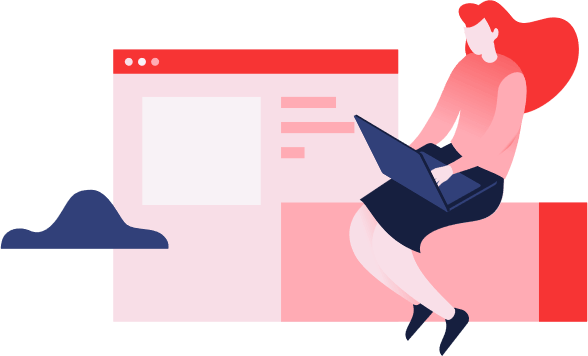 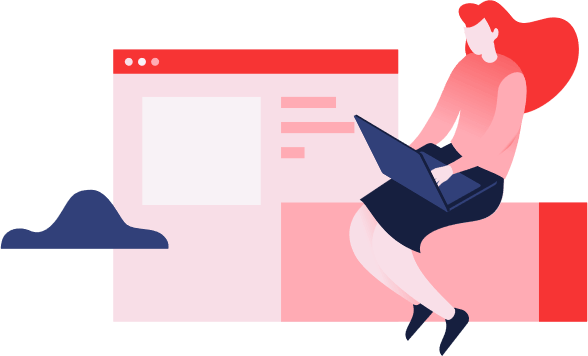 Click the target vector in iSlide “Vector Library” to insert it into the diagram
Ungroup the diagram and select the shape that needs to be replaced
1
2
3
Done
iSlide-PowerPoint.com
One-click Optimization Features & 
Massive Presentation Resources
Great Presentation Made Easy with iSlide
IMPORTANT NOTE:
This presentation file is supplied by iSlide and iSlide-PowerPoint.com
iSlide respects all intellectual property rights and protects all the rights its users acquired. Here iSlide solemnly reminds you:

The ownership and intellectual property of any content in this PowerPoint presentation belongs to its owner or the assignee of this ownership. What you purchased or got for free is the right to use the content. The usage should be subject to the terms of “Copyright Notice”, “User License Agreement”, “Premium Agreement” and more Agreements of iSlide official website (https://www.islide.cc ) :
1.You may not use all or part of the content for sale; or rent, lend; or distribute it in any directly profitable way.
2.You may not provide the resource of iSlide add-in/platform to any website, platform, application in the Internet or mobile Internet in any way.
https://iSlide-PowerPoint.com
iSlide-PowerPoint.com